Solving System of equations
Standard
8.EE.C.8.a Understand that solutions to a system of two linear equations in two variables correspond to points of intersection of their graphs, because points of intersection satisfy both equations simultaneously.
Graphing
1.  Write equations in ______________________.
2. Graph both equations.
3. _______________is where the two lines intersect.
slope intercept form
y = mx + b
Solution
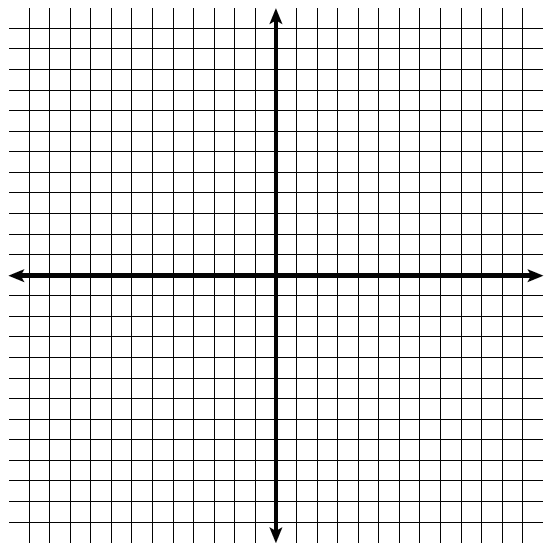 .
y = x + 3
y = 2x + 5
.
.
.
.
.
.
.
.
.
.
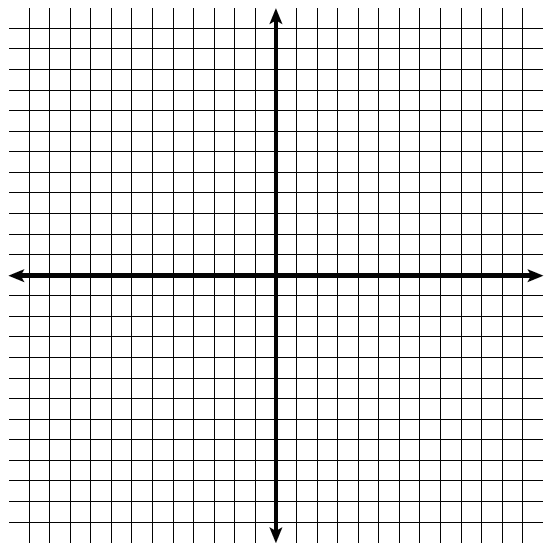 y = 4x – 11
y = -3x + 3
Remember:
Make sure equations are in y-intercept (slope intercept)
y = -x + 4			
2y + 2x = 8
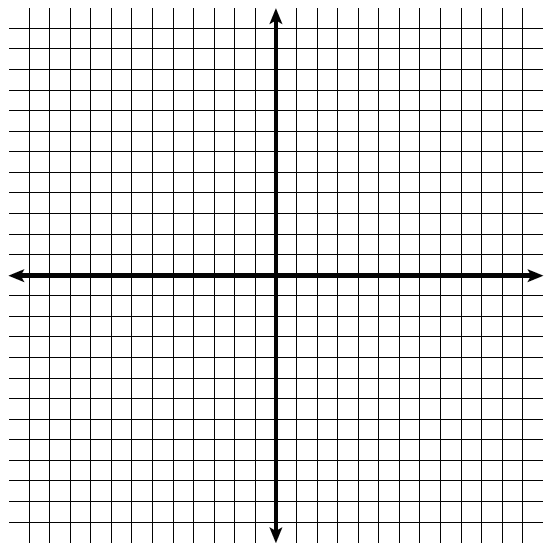 Remember:
Make sure equations are in y-intercept (slope intercept)
y = ½x + 2 
2y = x - 6
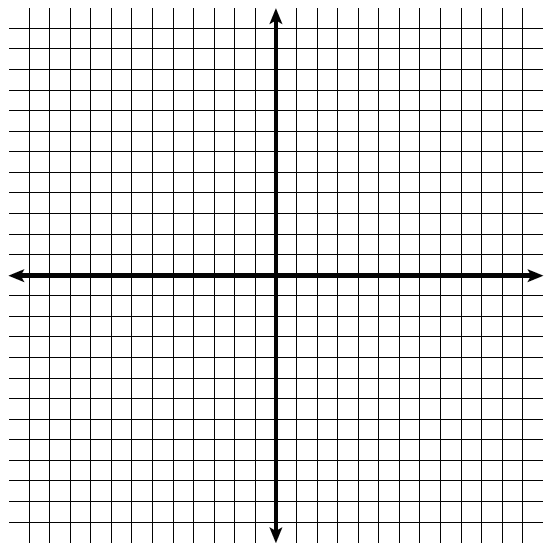 Multi Step Equation Review
1.    -18 – 6m = 6(1 + 3m)
Multi Step Equation Review
2.    2.3n + 4.98 = 3n + 2.6
Multi Step Equation Review
3.   -6.1p – 27.7 + 10.9p = 2.8p – 0.3
Multi Step Equation Review
4.    6(6y + 6) – 5 = 1 + 6y
Multi Step Equation Review
10(v + 3) + 9v + 4 = 3 + v – 5
Multi Step Equation Review
6.  -16 + 5n = -7(-6 + 9n) + 3
Multi Step Equation Review
-4x + 2(5x – 6) = -3x – 39
Multi Step Equation Review
8.  -10y + 3(8 + 8y) = -6(y – 4)
Transitive
1.  For equations already in slope intercept form.
2. Set equations up equal to each other.
3.  Solve for x.
4.  Plug the value of x into one of the original equations to solve for y.
y = x + 4		
y = -x – 4
x + 4 = -x - 4
If x = _____ then y = _____
 
Solution: _____________
y = -3x + 2
y = -x - 8
-3x + 2 = -x - 8
If x = _____ then y = _____
 
Solution: _____________
y = 2x + 9							
	y = -8 + 2x
2x + 9 = -8 + 2x
If x = _____ then y = _____
 
Solution: _____________
y = 3x + 5	
y = 3x - 10
3x + 5 = 3x - 10
If x = _____ then y = _____
 
Solution: _____________
Substitution
1.  Set up one equation in slope intercept form.
2.  Substitute the expression from Step 1 into the other equation and solve for the other variable.
 3.  Substitute the value from step 2 into either original equation and solve for the second variable.
Example 1: 	-3x + y = 1		   				
				 4x + y = 8
1st Rewrite in y-intercept form:
		-3x + y = 1
2nd  Substitute y = 3x + 1 into 4x + y = 8
3rd  4x + 3x + 1 = 8
If x = _____ then y = _____			Solution: _____________
Example 2: 	3x + y = 8   
				6x + 2y = 16
1st Rewrite in y-intercept form:
		3x + y = 8
2nd  Substitute y = -3x + 8 into 6x + 2y = 16
3rd  6x + 2(-3x + 8) = 16
If x = _____ then y = _____			Solution: _____________
Example 3: 	2x – 3y = -24							  				x + 6y = 18
1st Rewrite in x-intercept form:
		x + 6y = 18
2nd  Substitute x = -6y + 18 into 2x – 3y = -24
3rd  2(-6y + 18) – 3y = -24
If x = _____ then y = _____			Solution: _____________
Example 3: 	2x – 3y = -24							  				x + 6y = 18
1st Rewrite in y-intercept form:
		2x – 3y = -24
2nd  Substitute y =     x + 8 into x + 6y = 18
3rd  x + 6(   x + 8) = 18
If x = _____ then y = _____			Solution: _____________
Elimination
1.  Add or subtract the equations to eliminate one variable.
2.  Solve the resulting equation for the other variable.
3.  Substitute the value into either original equation to find the value of the eliminated variable.
Example 4:	3x + y = 11
		  		-2x + y = 1
1st Rewrite in y-intercept form:
		-2x + y = 1
2nd  Substitute y = 2x + 1 into 3x + y = 11
3rd  3x + 2x + 1 = 11
If x = _____ then y = _____			Solution: _____________